10 Simple Ways to find happiness!
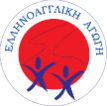 By Lydia Papadelli
The 10 ‘rules’ of happiness!
Be with others that make you smile!
Hold on to your values!
Accept the good!
Imagine the best!
Do things you love!
Find purpose!
Listen to your heart!
 Push yourself, not others!
Be open to changes!
Bask in the simple pleasures